Lecture 3: Practice-oriented provable cryptography
Announcements
Week 2 reading + listening assignments posted to Piazza
Office hours this week:Wed 3-4pm, Thurs 2-4pm
Lab 2 posted later today, due on Sunday via gsubmit
[Speaker Notes: Image source: https://www.wired.com/2017/02/russians-engineer-brilliant-slot-machine-cheat-casinos-no-fix/]
Recap: Study of truly random functions
Consider random functions R: {0,1}in → {0,1}out of various input + output lengths
[Speaker Notes: Today, we will see random permutation → block cipher]
Recap: block ciphers
Block cipher
Permutation family, indexed by key 
Design goals
Simple
Makes no sense
Simple to see that it makes no sense
Pseudorandom
Deterministic, but random-looking





If an adversary A has not explicitly queried the oracle on some point x, then the value of P(x) is completely random…at least as far as A is concerned
–Jon Katz and Yehuda Lindell, Intro to Modern Cryptography
X
Y
BK
BK
-1
encipher
decipher
Y
X
X
X
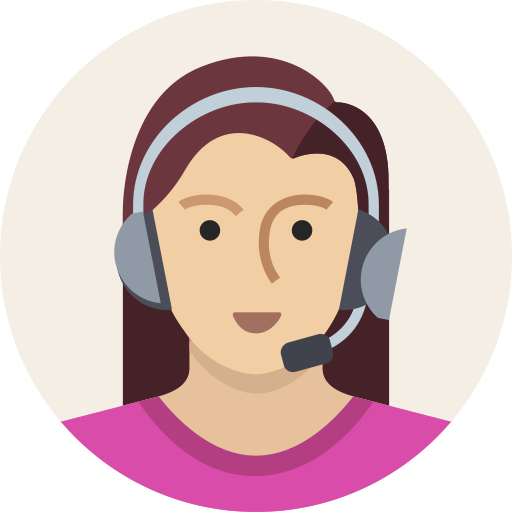 Π
B$
Y
Y
[Speaker Notes: Note: for the moment assume that there exists a “good” method to generate a perfectly-random key. We will explore later in the semester both the questions of:
How to go about building a good random number generator
How to build cryptographic primitives that work even in the presence of not-so-great sources of randomness]
Recap: block ciphers
Block cipher
Permutation family, indexed by key 
Design goals
Simple
Makes no sense
Simple to see that it makes no sense
Strongly pseudorandom
Same as before, but with inverses too
X
Y
BK
BK
-1
encipher
decipher
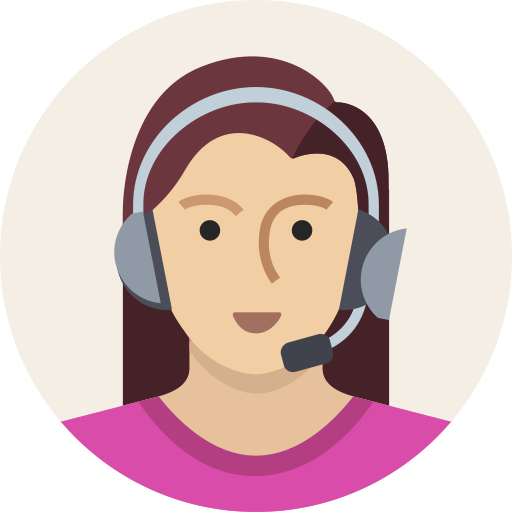 B$
Π
Y
X
B$
Π
-1
-1
Block cipher design
Block cipher
Substitution-Permutation
Input state
Key alternation
X
X
Iterated rounds
⇒
⇒
⇒
X
B
Π
K
K
K0
ρ
Y
Y
K1
Permutation
Y
⋮
Middle
Middle
…
Kr-1
…
…
S
S
S
S
ρ
Kr
Output state
Y
Rijndael, aka AES
Round1
Round9
Round10
…
+
+
+
+
+
Input X
output Y
key0
key1
key8
key9
key10
Key alternating structure
128, 192, or 256 bit initial key
Expand into r + 1 round keys, each of which is 128 bits long
Invertible key schedule:given key i , can computekey i - 1 or key i +1
Iterated round structure
16 bytes of state
Total of 10 to 14 rounds
Tunable security
3 invertible operations per round
Final round is slightly different
Only S-box is nonlinear
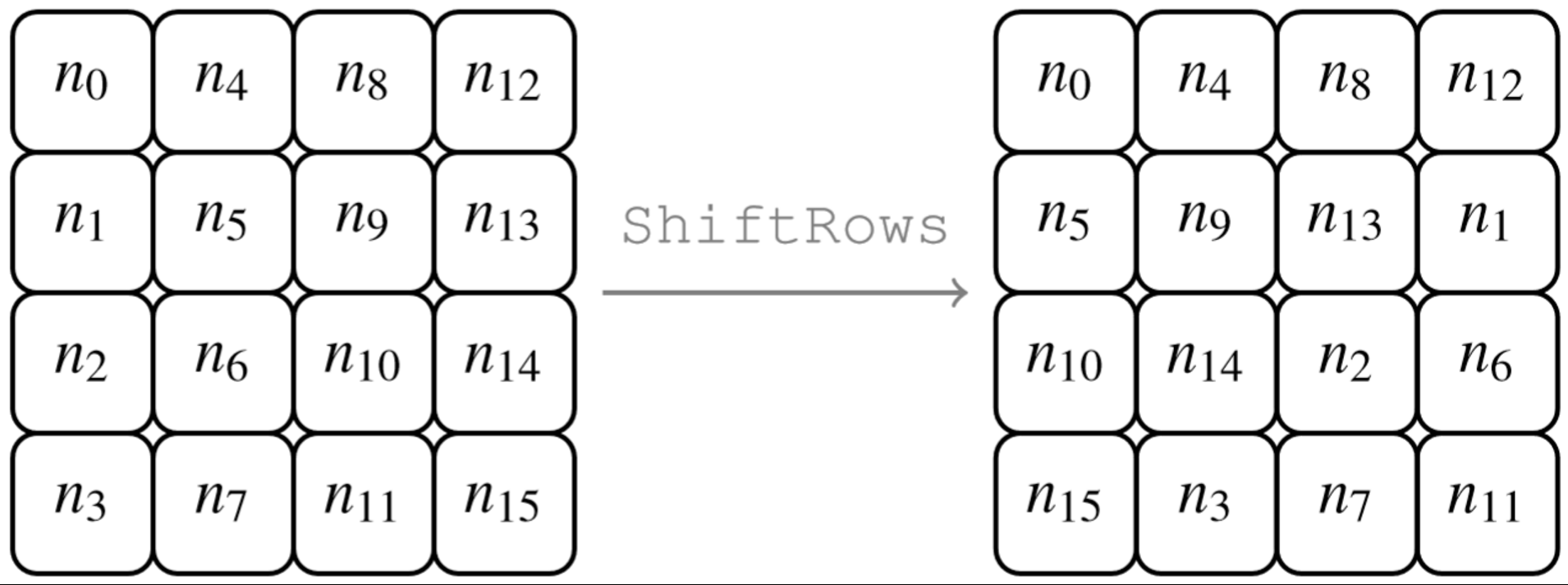 S-box
S-box
S-box
ShiftRows
ShiftRows
ShiftRows
MixColumns
MixColumns
[Speaker Notes: Our hope is that AES with a randomly-chosen key is pseudorandom]
AES components
16 byte state
❶ SubBytes
❶ Table lookup, one byte at a time
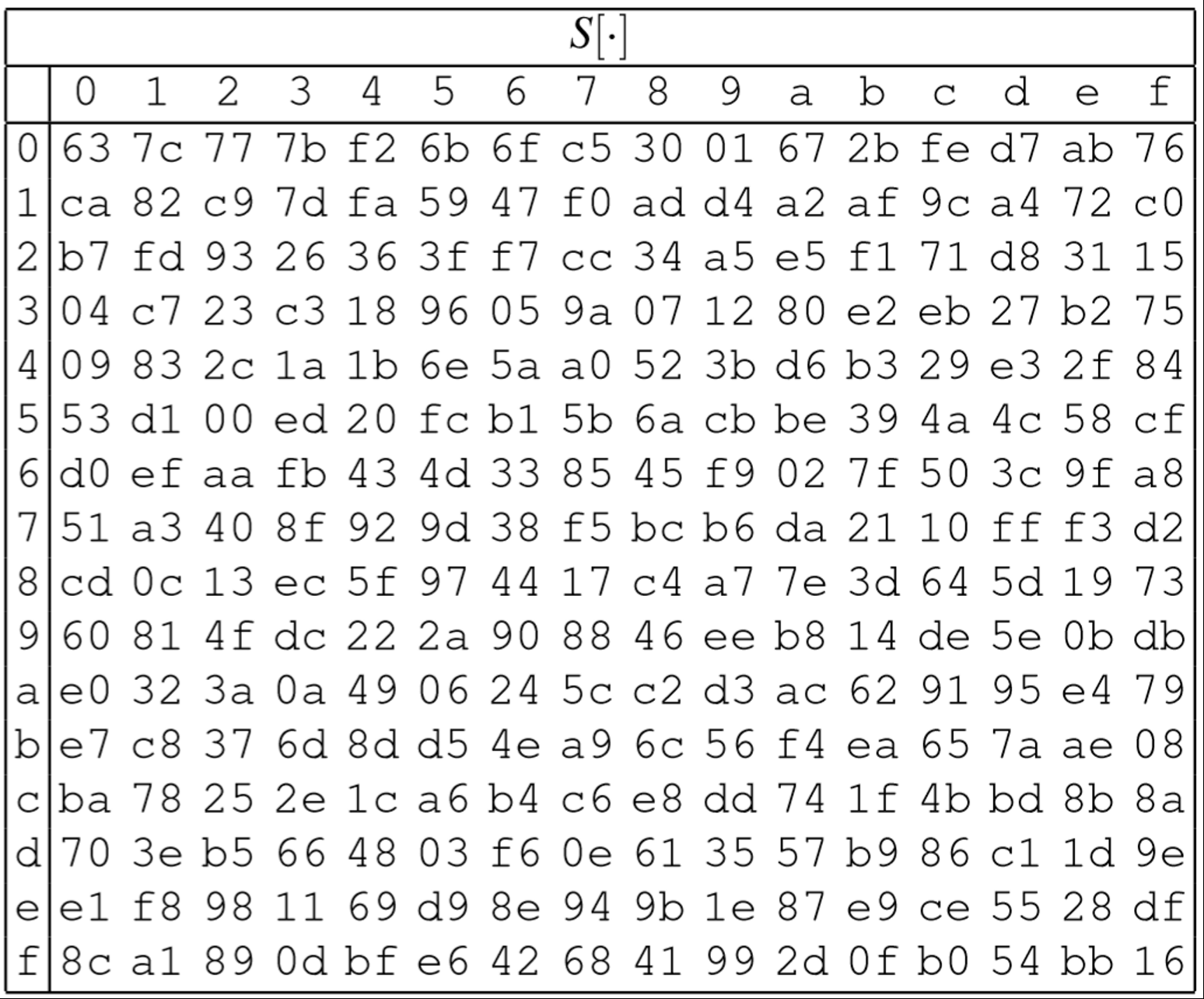 ShiftRows
MixColumns
MixColumns
…
S
S
S
S
…
…
16 byte state
[Speaker Notes: This is a permutation because every value from 0 to 255 (that is, 00 to ff) appears exactly once in the table]
AES components
16 byte state
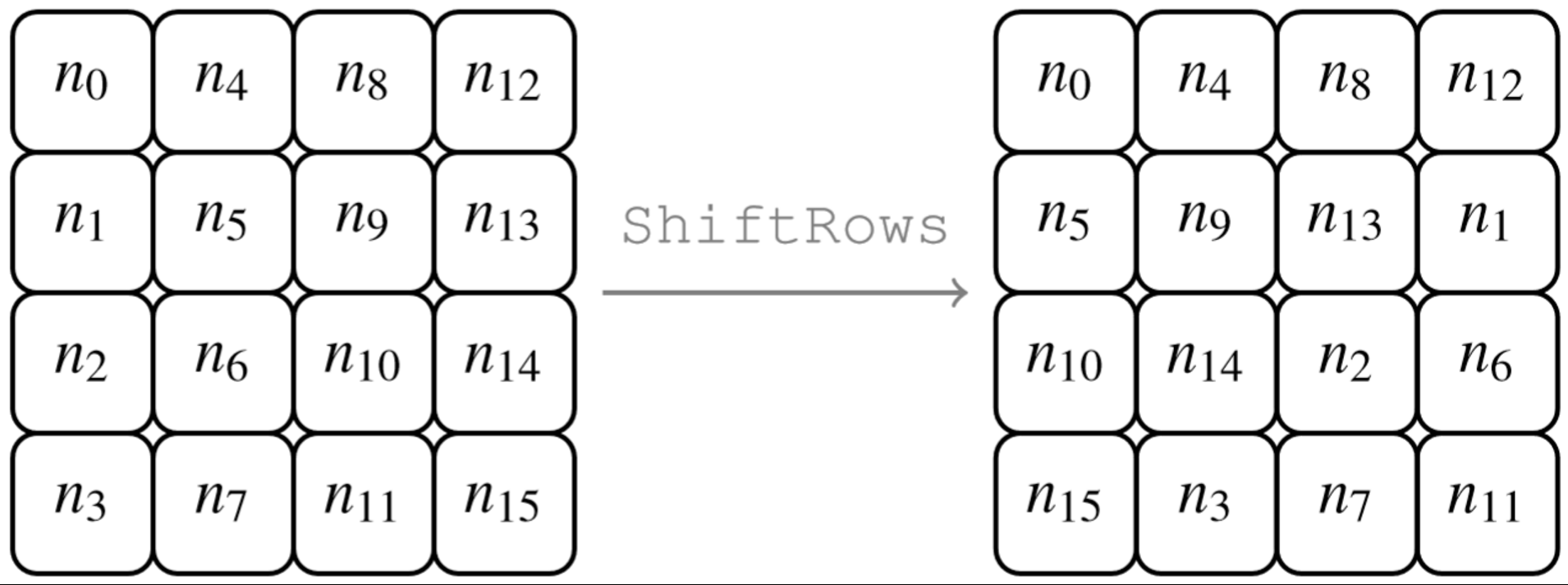 ShiftRows
❷ ShiftRows
❶ Byte-wise transposition
MixColumns
MixColumns
…
S
S
S
S
…
…
16 byte state
[Speaker Notes: This is a permutation whose inverse == shifting rows to the right]
AES components
16 byte state
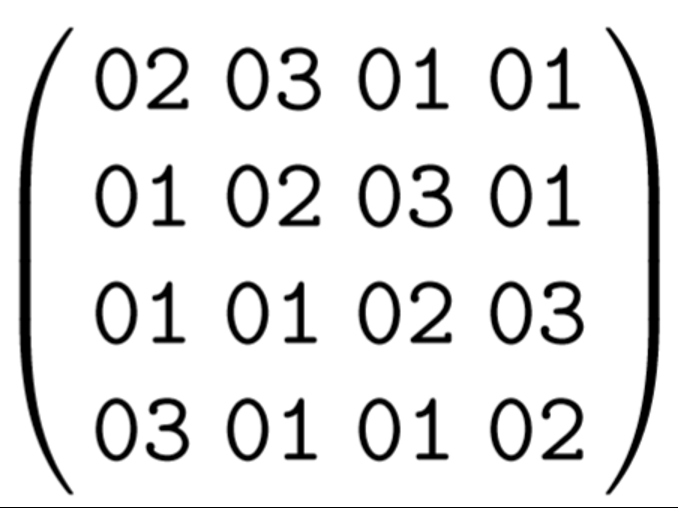 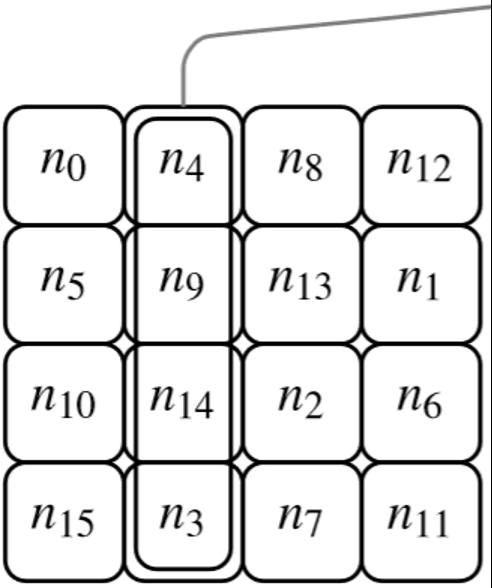 ShiftRows
MixColumns
MixColumns
…
❸ MixColumns
❶ Matrix multiplication in GF(256)
S
S
S
S
…
…
16 byte state
[Speaker Notes: This is a permutation because the matrix is invertible]
Claude Shannon’s two security goals for block ciphers
Confusion
Diffusion
Uncertainty of K → cannot predict Y given X or vice-versa
Tough even to correlate X and Y
1 bit Δ X → huge ΔY
Hence, partial knowledge of input doesn’t help to learn output
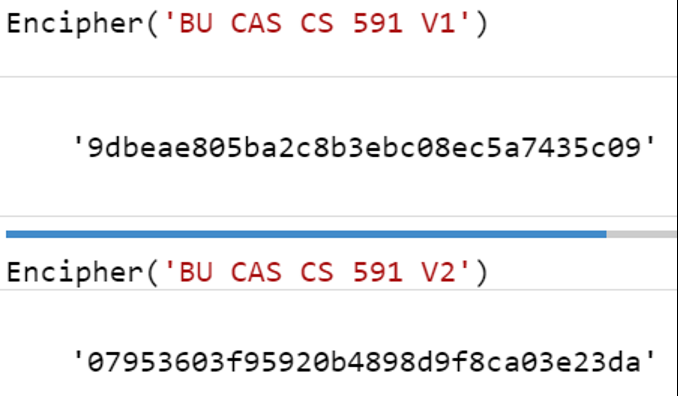 Note: confusion ⇒ diffusion
Counterexample: combine 2 functions
If individually confusing, joint is too
But it doesn’t avalanche
X2
X1
B2
B1
Y2
Y1
[Speaker Notes: See Shannon’s many excellent papers for more details
Communication Theory of Secrecy Systems
A Mathematical Theory of Communication
A Mathematical Theory of Cryptography]
Claude Shannon’s two security goals for block ciphers
Confusion
Diffusion
Round1
Round9
Round10
Ideal: Prob[correlation] so small that attacker is better off with a brute force attack (takes 8 rounds in AES)
Ideal goal is avalanching: each bit of output depends on all input bits (takes 2 rounds in AES)
…
+
+
+
+
+
Input
output
key0
key1
key8
key9
key10
Security margin = (# rounds in a cipher) – (# rounds we can break)
8 rounds for wide trail strategy (total confusion)
2 rounds to avalanche (total diffusion)
S-box
S-box
S-box
ShiftRows
ShiftRows
ShiftRows
MixColumns
MixColumns
[Speaker Notes: Why do we have the key xor steps at the beginning/end of the cipher?]
Avalanching in AES
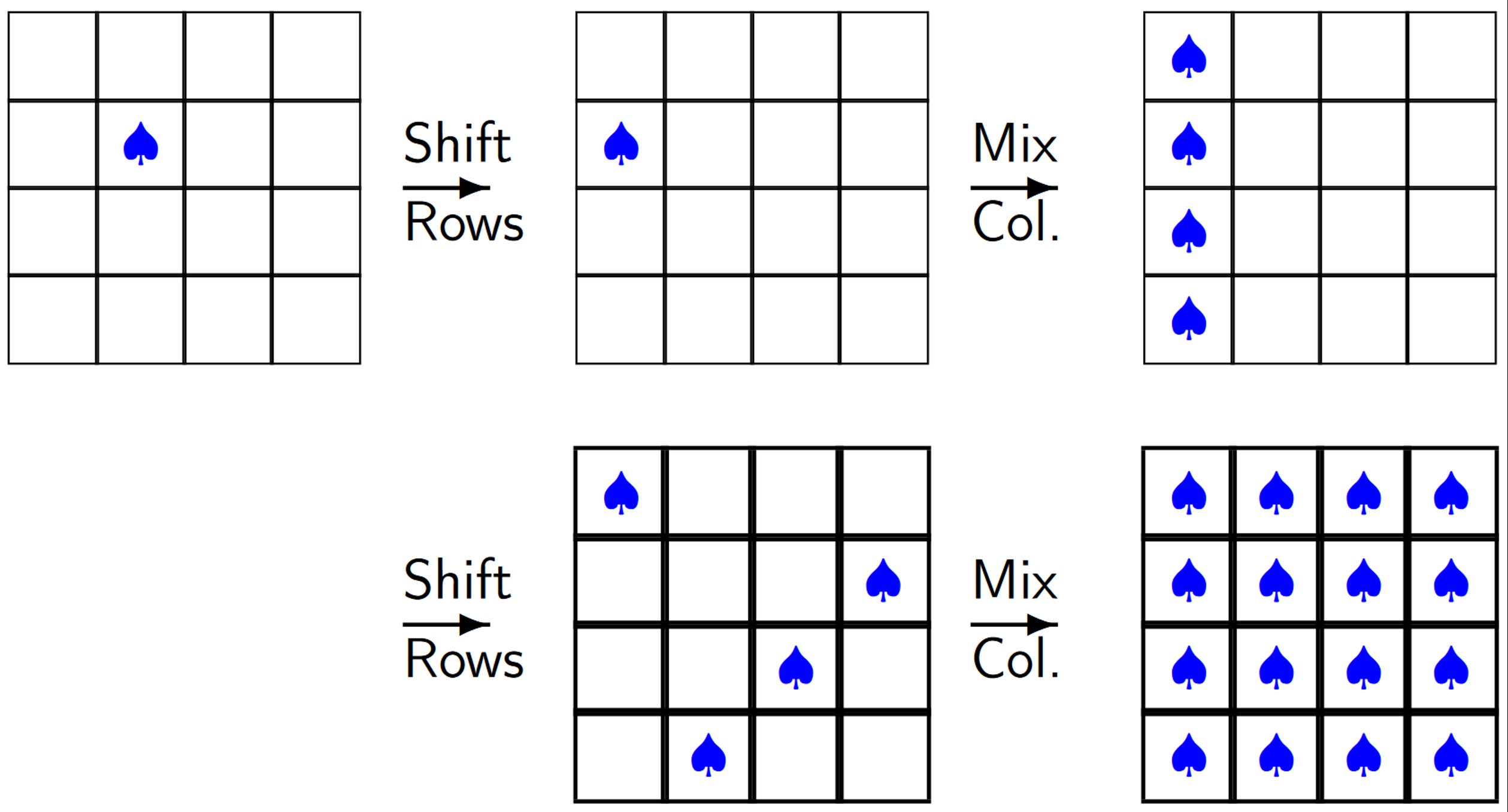 Source: slide 17 of summerschool-croatia.cs.ru.nl/2014/slides/Advanced Encryption Standard.pdf
[Speaker Notes: Note: this argument is entirely key-independent. Hence, it doesn’t rely upon confusion at all.]
Speed of AES
Intel AES-NI
AMD’s Secure Memory Enc
Apple Secure Enclave
Intel CPUs include 6 instructions to perform AES quickly
4 for round functions
AESENC
AESDEC
AESENCLAST
AESDECLAST
2 for key expansion
AESKEYGENASSIST
AESIMC
“Every iOS device has a dedicated AES-256 crypto engine built into the DMA path between the flash storage and main system memory, making file encryption highly efficient.”
[Speaker Notes: Sources:
https://www.apple.com/business/docs/iOS_Security_Guide.pdf
http://amd-dev.wpengine.netdna-cdn.com/wordpress/media/2013/12/AMD_Memory_Encryption_Whitepaper_v7-Public.pdf]
Defining pseudorandomness
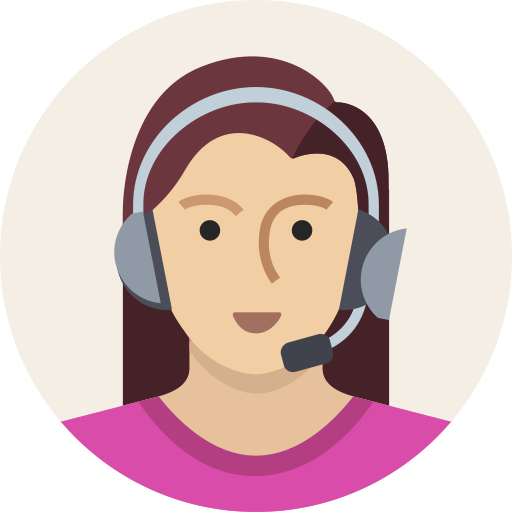 B$
Π
A cryptographic mechanism is secure if every resource-bounded adversary breaks the scheme with probability at most ε.

Great! But what do secure and breaks mean…
B$
Π
-1
-1
X
X
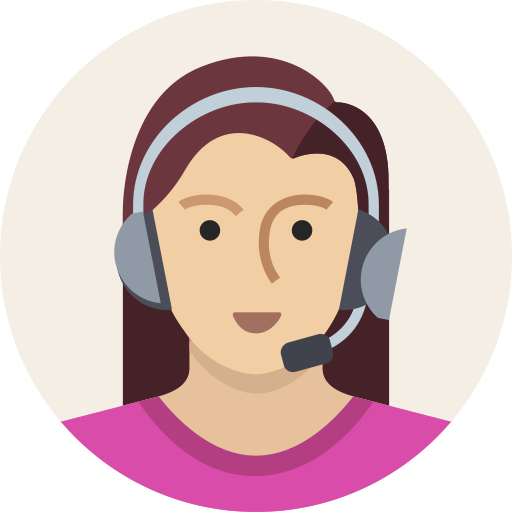 Π
B$
Y
Y
Formalizing a block cipher
A block cipher with block length μ and key length λ comprises 3 algorithms
KeyGen: randomly choose a key K of length λ, often uniformly from {0,1}λ
Encipher: given input X ∈ {0,1}μ,outputs BK(X) → Y, where Y ∈ {0,1}μ too
Decipher: given Y ∈ {0,1}μ, outputsBK-1(Y) → X, where X ∈ {0,1}μ too
X
X
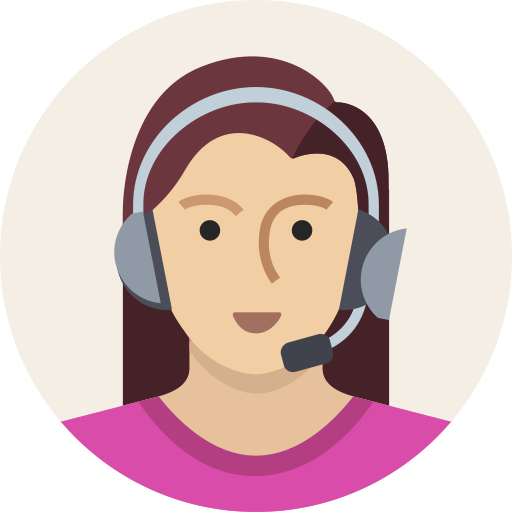 Π
B$
Y
Y
[Speaker Notes: KeyGen is not always generated uniformly over the bitstring space; for instance DES has a few pockets of “bad keys” that must be avoided.]
Formalizing a block cipher
These algorithms satisfy 3 constraints
Performance: all 3 algorithms are efficiently computable
Correctness: for every K ∈ {0,1}λ andX ∈ {0,1}μ, it holds that BK-1 (BK(X)) = X
(q, t, ε)-pseudorandomness:for every adversary A that makes ≤ q queries and executes in time ≤ t,| Pr[ A     = 1] – Pr[ A    = 1] | < εwhere the probabilities are taken over the choices of key K ∈ {0,1}λ  and permutation Π: {0,1}μ → {0,1}μ , respectively
BK
Π
Notational shorthand for this claim:
A     ≈ (q, t, ε)  A
bit b
X
X
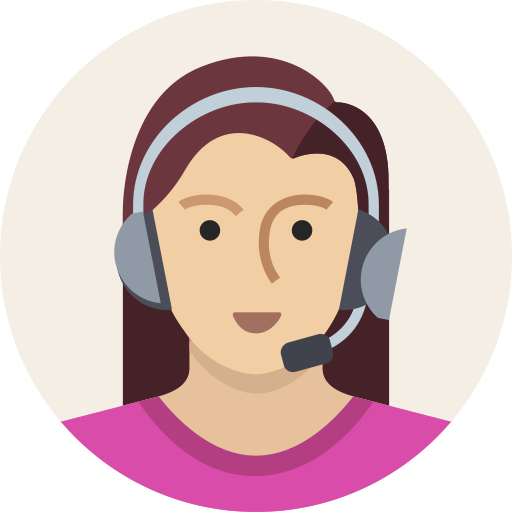 BK
Π
Π
B$
Y
Y
[Speaker Notes: KeyGen is not always generated uniformly over the bitstring space; for instance DES has a few pockets of “bad keys” that must be avoided.]
Formalizing a block cipher
These algorithms satisfy 3 constraints
Performance: all 3 algorithms are efficiently computable
Correctness: for every K ∈ {0,1}λ andX ∈ {0,1}μ, it holds that BK-1 (BK(X)) = X
(q, t, ε)-strong pseudorandomness:for every adversary A that makes ≤ q queries and executes in time ≤ t,| Pr[ A            = 1] – Pr[ A         = 1] | < εwhere the probabilities are taken over the choices of key K ∈ {0,1}λ  and permutation Π: {0,1}μ → {0,1}μ , respectively
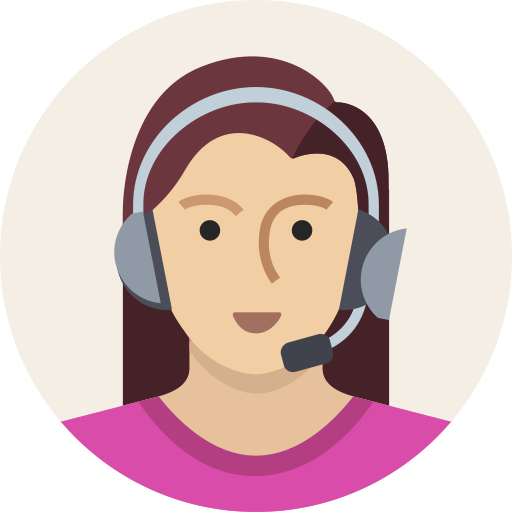 B$
P
BK, BK-1
Π, Π-1
B$
P
Notational shorthand for this claim:
A            ≈ (q, t, ε)  A
-1
-1
bit b
BK, BK-1
Π, Π-1
[Speaker Notes: KeyGen is not always generated uniformly over the bitstring space; for instance DES has a few pockets of “bad keys” that must be avoided.]
Does a cipher give us protected communication?
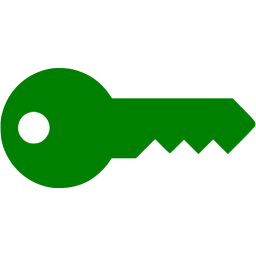 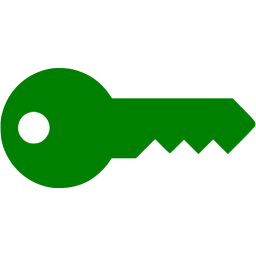 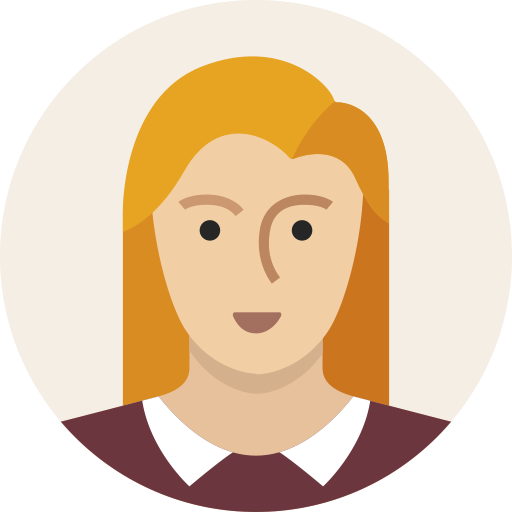 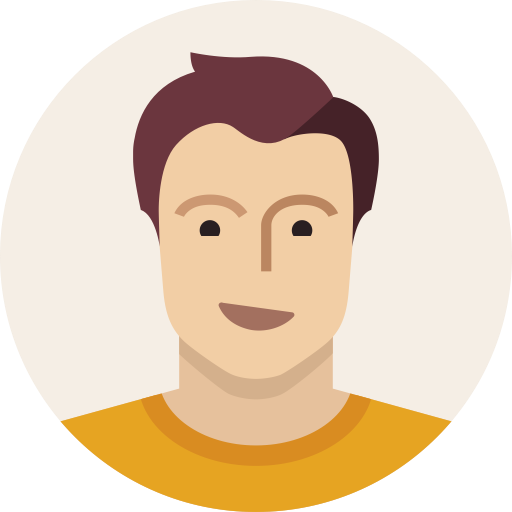 Yes, we can get authenticity + privacy!
But only if
Message length is exactly one block
(For privacy) Alice sends just 1 message
In general: no. Ciphers are a building block toward protected communication, but don’t provide it completely on their own.
encipher Y = BK(X)
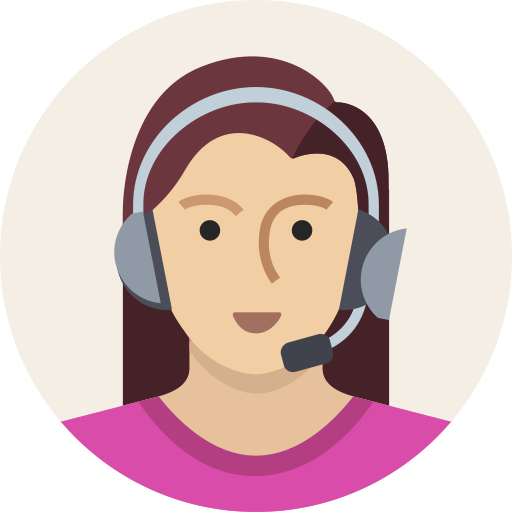 Message authenticity
key K
key K
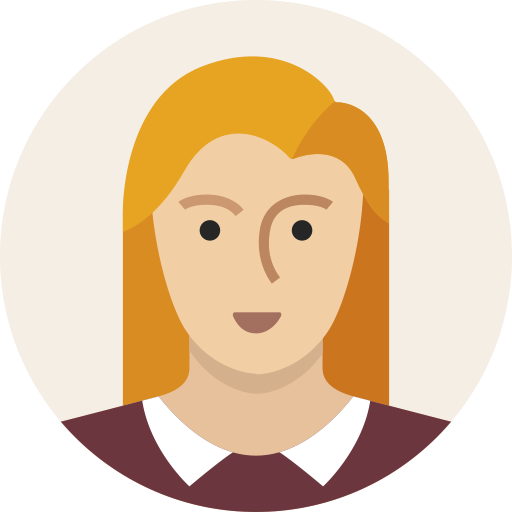 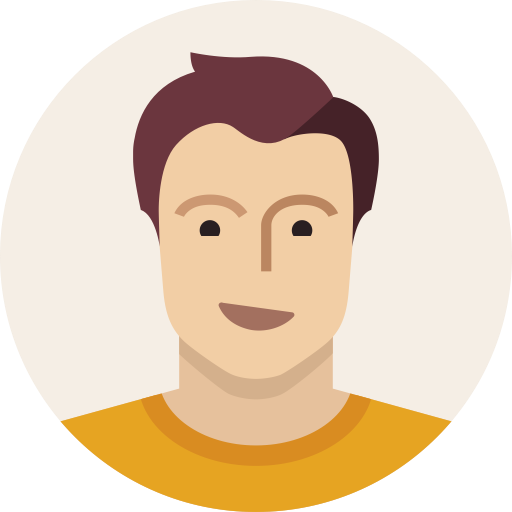 send A along withsignature T = MACK(A)
authmsg A
validateT = MACK(A)
forge?
(makevalid A, T)
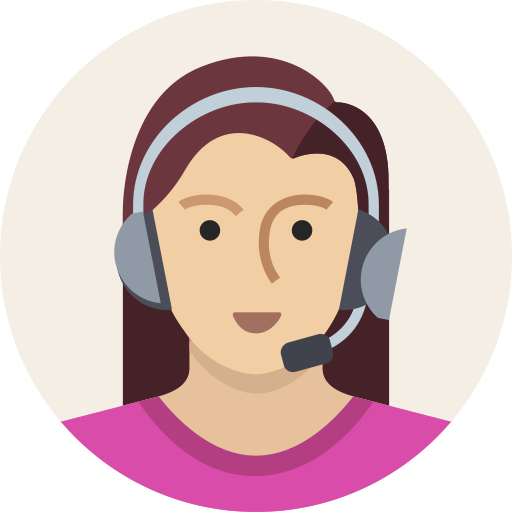 [Speaker Notes: Today’s goal: determine how Bob can authenticate that he's really receiving messages from Alice, not an active adversary Mallory]
Limits of authenticity
Hide message contents:Need encryption for that
Thwart replay attacks:A higher-level protocol needs to handlethis, say via nonces or timestamps
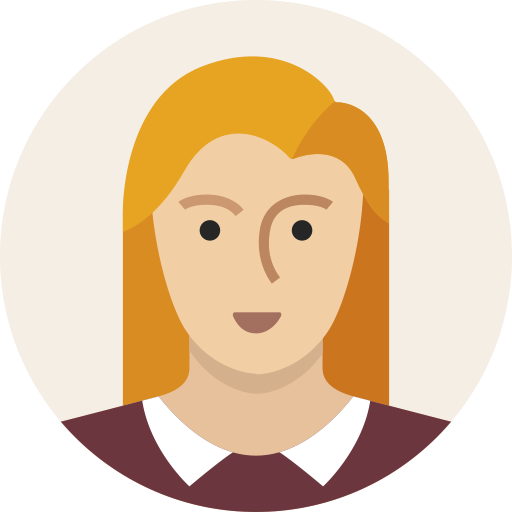 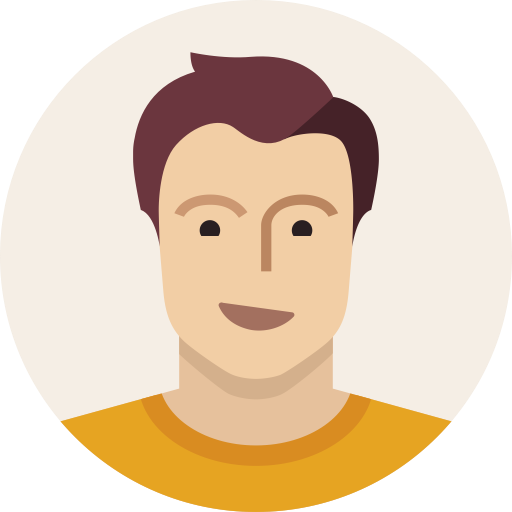 A, T = MACK(A)
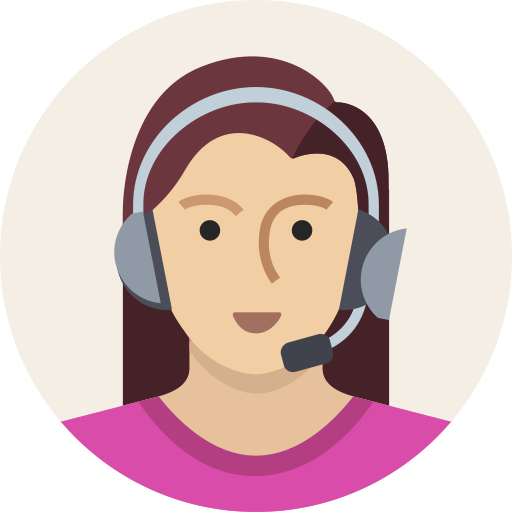 New primitive: Message authentication code
Algorithms
Security game
KeyGen: randomly choose key K of length λ as before, e.g. uniform in {0,1}λ
MACK (A ∈ {0,1} α) → tag T ∈ {0,1} τ
Usually deterministic, but can be random
Would prefer short tags: τ < α
VerifyK (T ∈ {0,1} τ) → yes/no
If deterministic, Verify = re-compute MAC
Even after viewing many (A, T) pairs, Mallory cannot create a new one
Mallory
Alice
❷ submit A
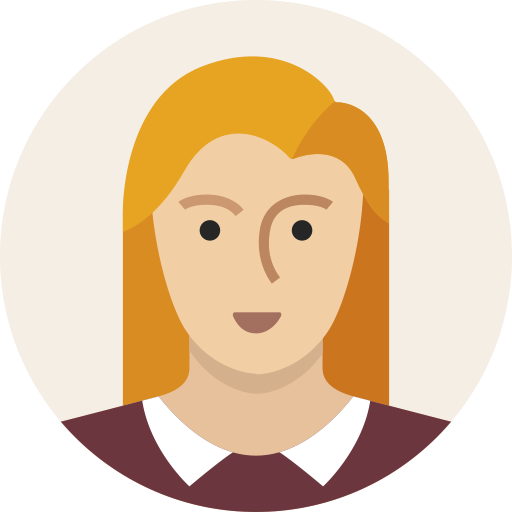 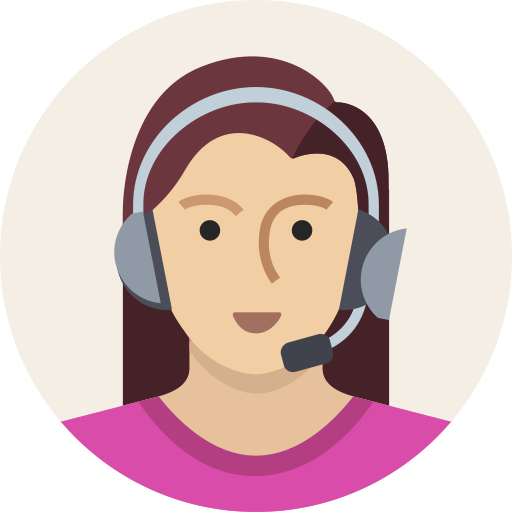 ❶ chooseK ← {0,1}λ
receive T
Formal security definition: EU-CMA
❸ output(A*, T*)
Mallory wins if 
It’s a valid forgery
It’s new
MAC has (q, t, ε)-existential unforgeability against a chosen message attack if all adversaries that make ≤ q queries and run in time ≤ t win with probability < ε
[Speaker Notes: Note: cannot reduce EU-CMA to a game of an indistinguishability style, like block ciphers and the forthcoming encryption definitions have]
Block cipher → MAC
For our first MAC, let’s restrict |A| = |T| = block length of a block cipher
In this case, simply applying the block cipher suffices!
MACK(A) = BK(A)
Thm. If          is pseudorandom, then                      is EU-CMA for fixed-len msgs
Intuition. Suppose BK were instead a truly random permutation Π.Intuition. Then, the output of Π( X ) doesn't depend on Π( X’ ) for any X ≠ X’.
Let’s prove this…
MAC
BK
BK
Formal reduction
Given adversary AMAC that forges a MAC, we must construct an adversary ABC that distinguishes a block cipher from a random permutation
Note that if we replace the block cipher with a truly random permutation, then Pr[forgery] ≤ 2 -τ because Π(A*) is independent of other queries
MAC
BK
adversary AMAC
BK
check validity
A2
X2 = A2
X1 = A1
forgery (A*, T*)
A1
or
adversary
ABC
Y1
T2 = Y2
Y2
T1 = Y1
Π
…
…
[Speaker Notes: Remember the Katz-Lindell quote:
If an adversary A has not explicitly queried the oracle on some point x, then the value of Π(x) is completely random…at least as far as A is concerned]
This week: Message authenticity
Math Tools
Primitives
Algorithms
Protocols
Modulararithmetic
Auth keyexchange
Key evolution
Signal: messaging
Key encapsulation
TLS: internetPGP: email
(see CS 558)
Hashfunctions
Authenticated
Random(ish)permutations
Protectedcommunication
Blockciphers
☏  Minicrypt
Cryptomania ✉
[Speaker Notes: You may have heard that crypto provides “provable security.” Really, what this means is that we form reductions from more complex primitives to less complex primitives. In this way, everything we build will be fine as long as we rely on a few time-tested initial building blocks.]